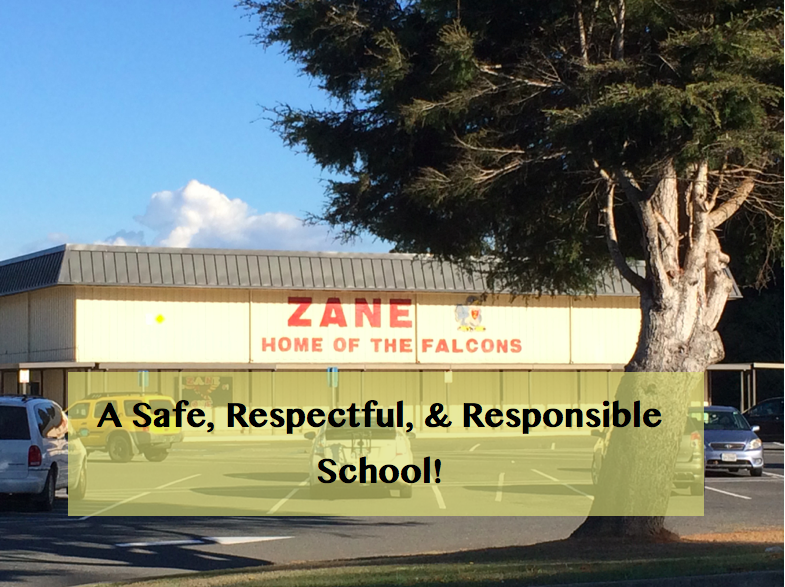 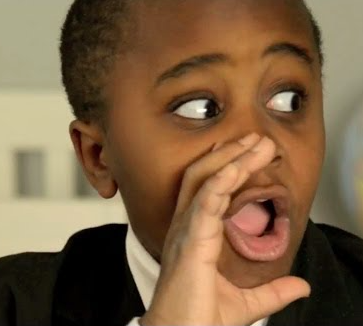 Did you miss
 “20 Things...”?
 Click here to catch up!
1
All the time and everywhere:  Safe
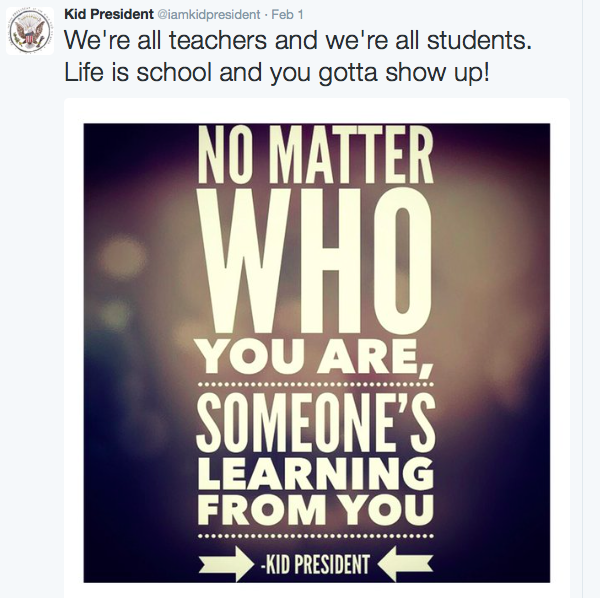 Keep hands, feet and objects to yourself
Walk everywhere-especially to lunch and from gym and music -6th graders, THIS MEANS YOU!
Stay in designated areas (inside the red lines)
16
All the Time and Everywhere: Respectful
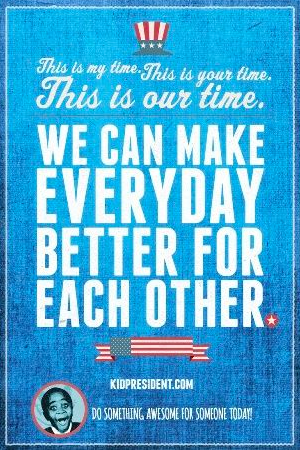 Leave other people’s things alone.  
Clean up after yourself
Keep your voice level 0–2
18
All the Time and Everywhere: Respectful
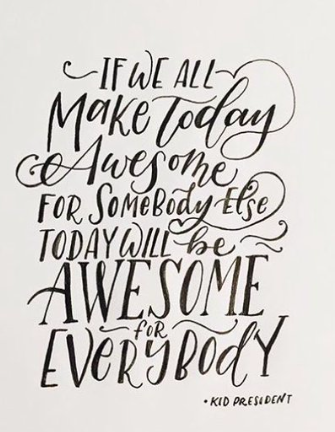 Use polite, school appropriate language at all times.
Be kind and tolerant to others, especially if they seem different from you.
18
Zane Policy on Jammies and Blankies
Pajama bottoms and blankets are for home. Don’t wear them to school.
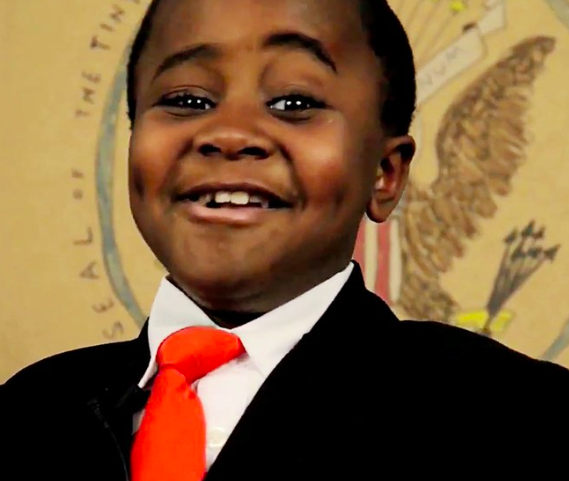 At school, dress a little nicer!
PBIS Cafeteria Update:
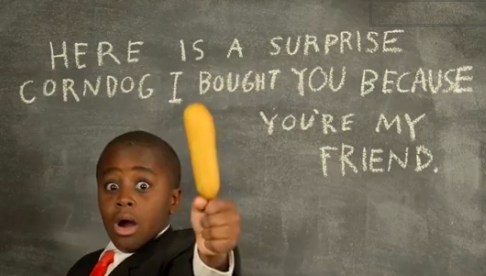 Good job on the voice levels.... 0-2
Throw away all your trash
Eat all cafeteria food in the cafeteria-sorry, no take out
Keep the SRR behavior going
WALK to lunch
Be ON TIME
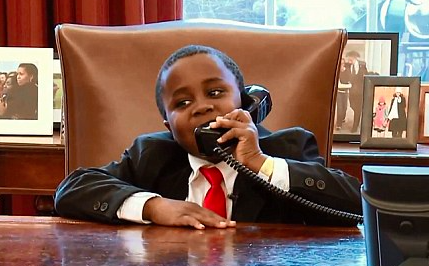 Ready to start BEFORE the bell!
Seated
Materials out
Quiz question:  Will a student get marked “Tardy” even if they are in the classroom before the bell?  
Y/N   Discuss and explain.
Rainy Day Procedures
ON Rainy days, stay as dry as possible
Keep under the overhangs
Dry your feet when you enter a building
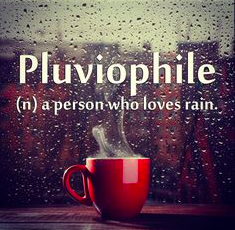 Stay cozy inside-if you love to play in the rain, save it for home!
PDA
High fives- almost always OK, go for it!
Hugs: 3 second rule, stand a little apart 
No Kissing-not at Zane, not even grandmas or babies!  Don’t do it.
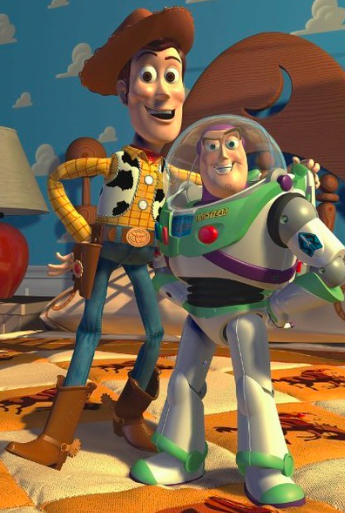 What to ride to school:Bikes, scooter, and skateboards: things that are safe and that you can lock up.
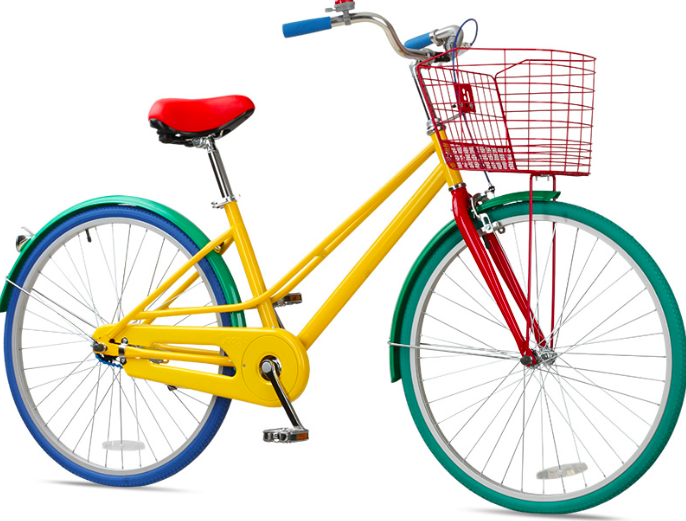 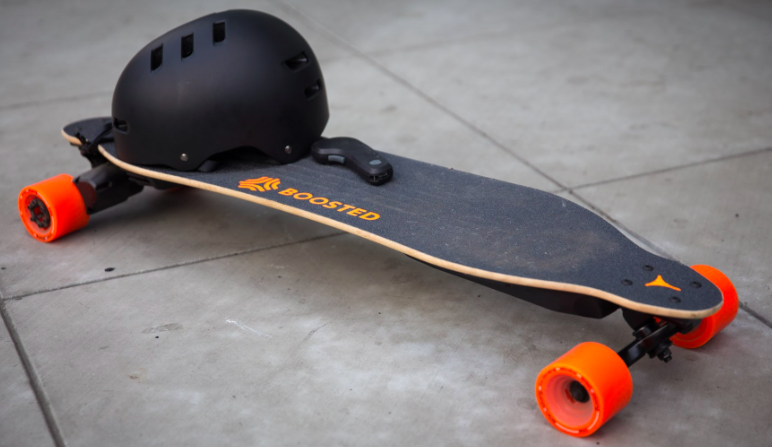 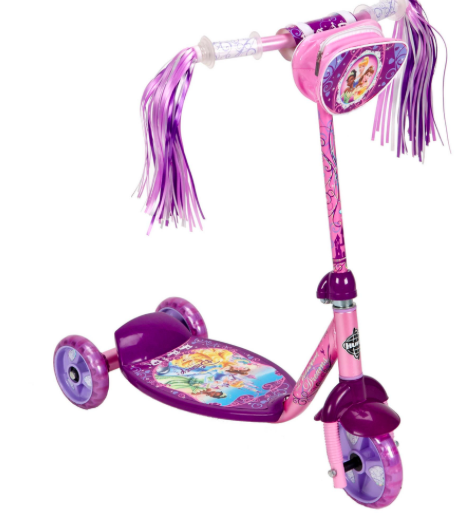 What NOT to ride to school:
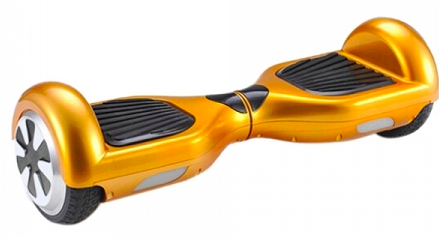 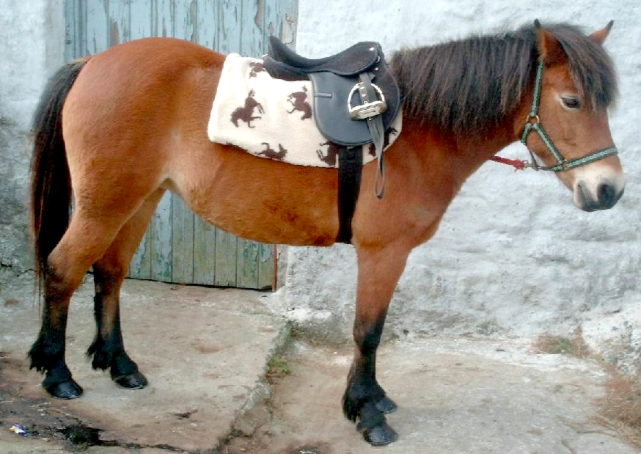 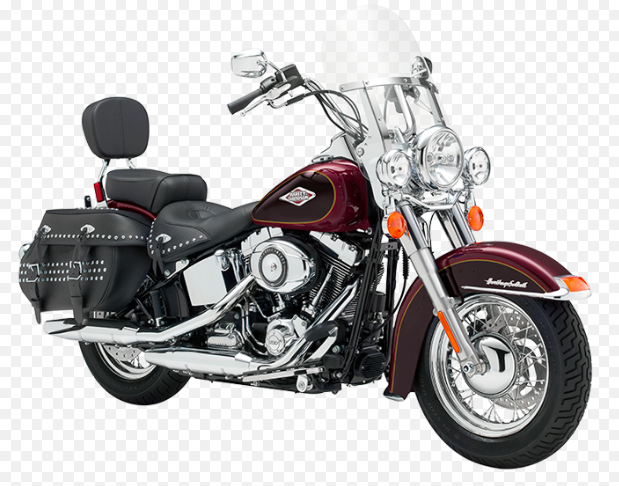 ‘Nuff said!
After School:
Remember to leave campus right away (by 3:15 )
Athletes are expected to go home after school.
After School students are to be in class by 3:15
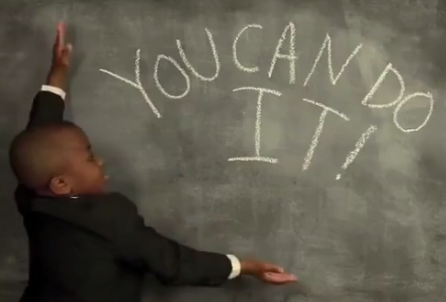 Bus students are to wait calmly in line until the bus arrives (voice level 0-2)
Now enjoy this 5 minute video
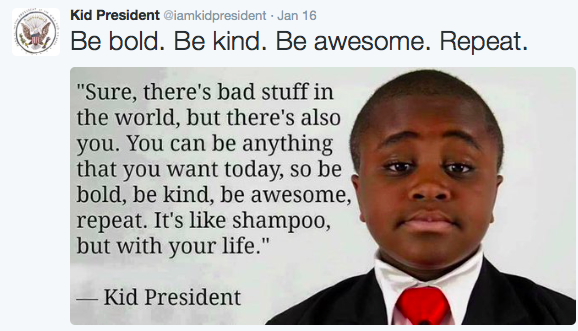 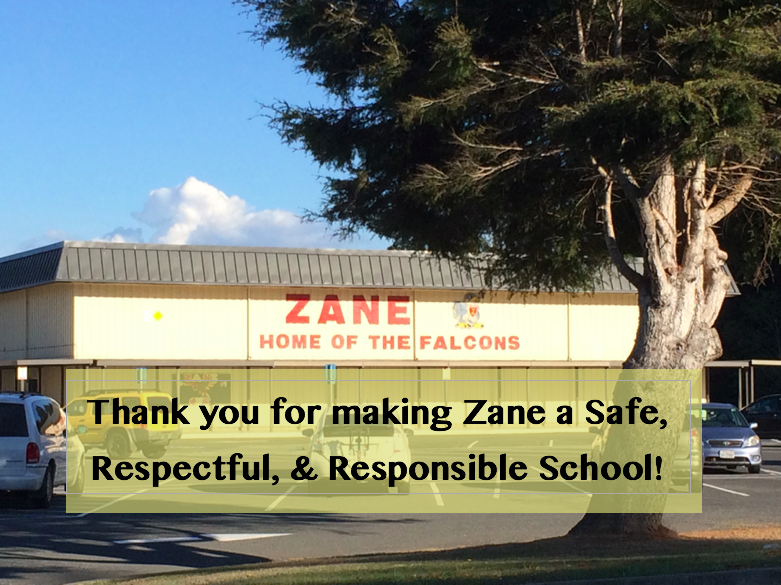 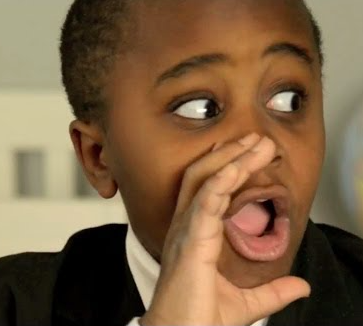 1